Математическая игра
"Эти забавные животные"
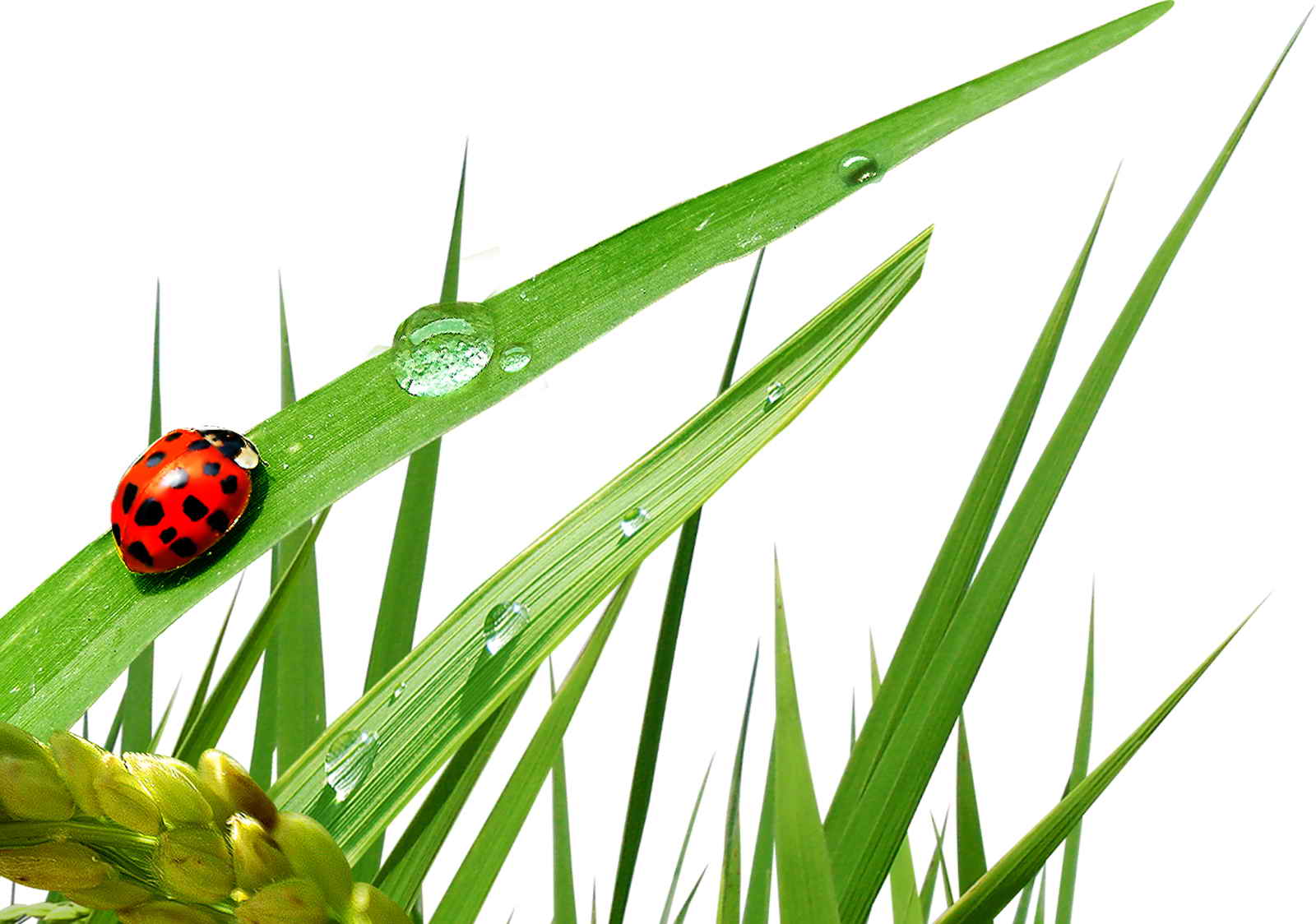 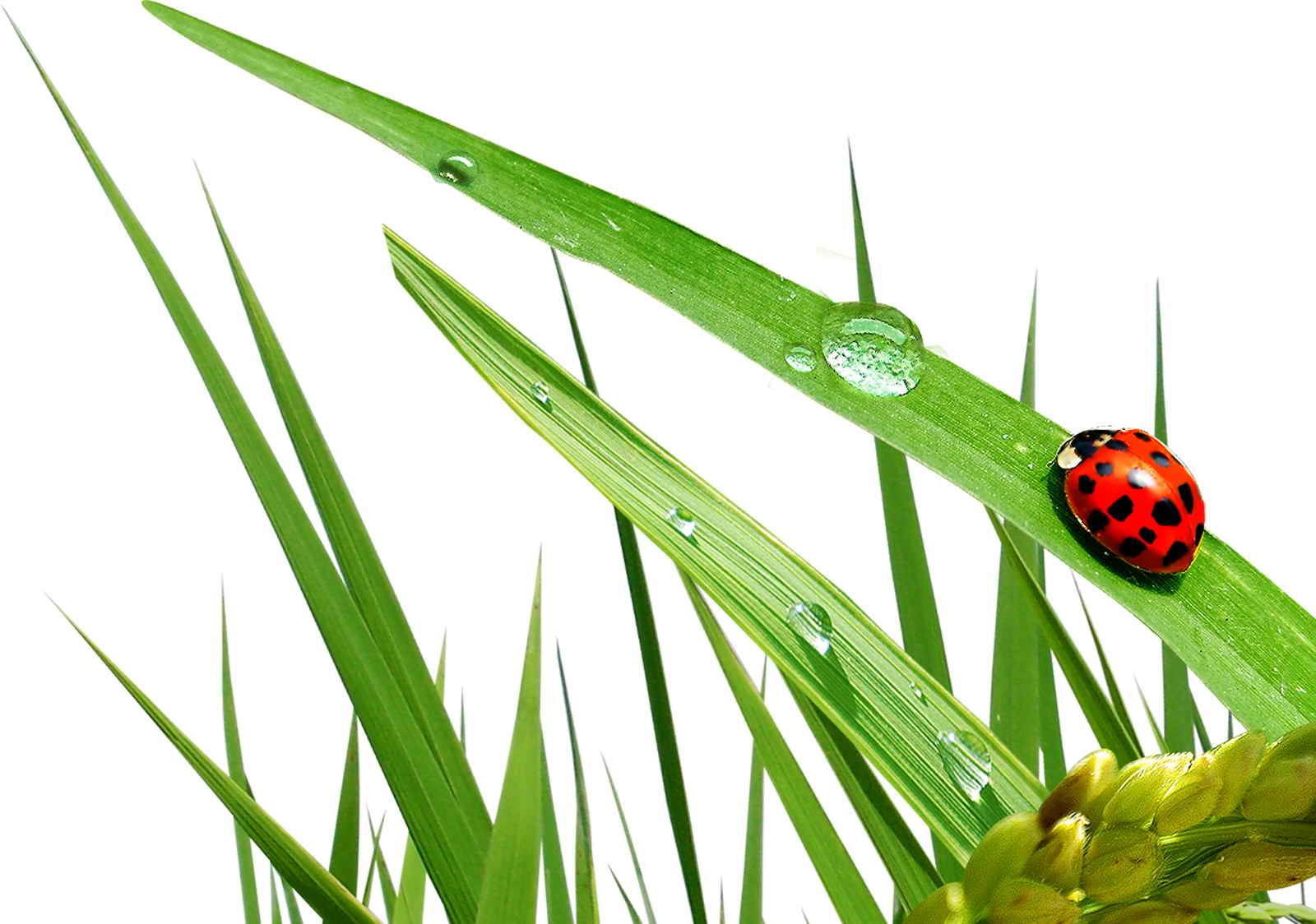 Начать игру
Погуляй по удивительному
 миру животных
(Выбрав вопрос, щёлкните на нужной кнопке)
Какое животное носит детёнышей в сумке на животе?
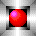 Какое насекомое самое громкое на свете?
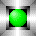 Какое насекомое самое длинное на свете?
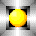 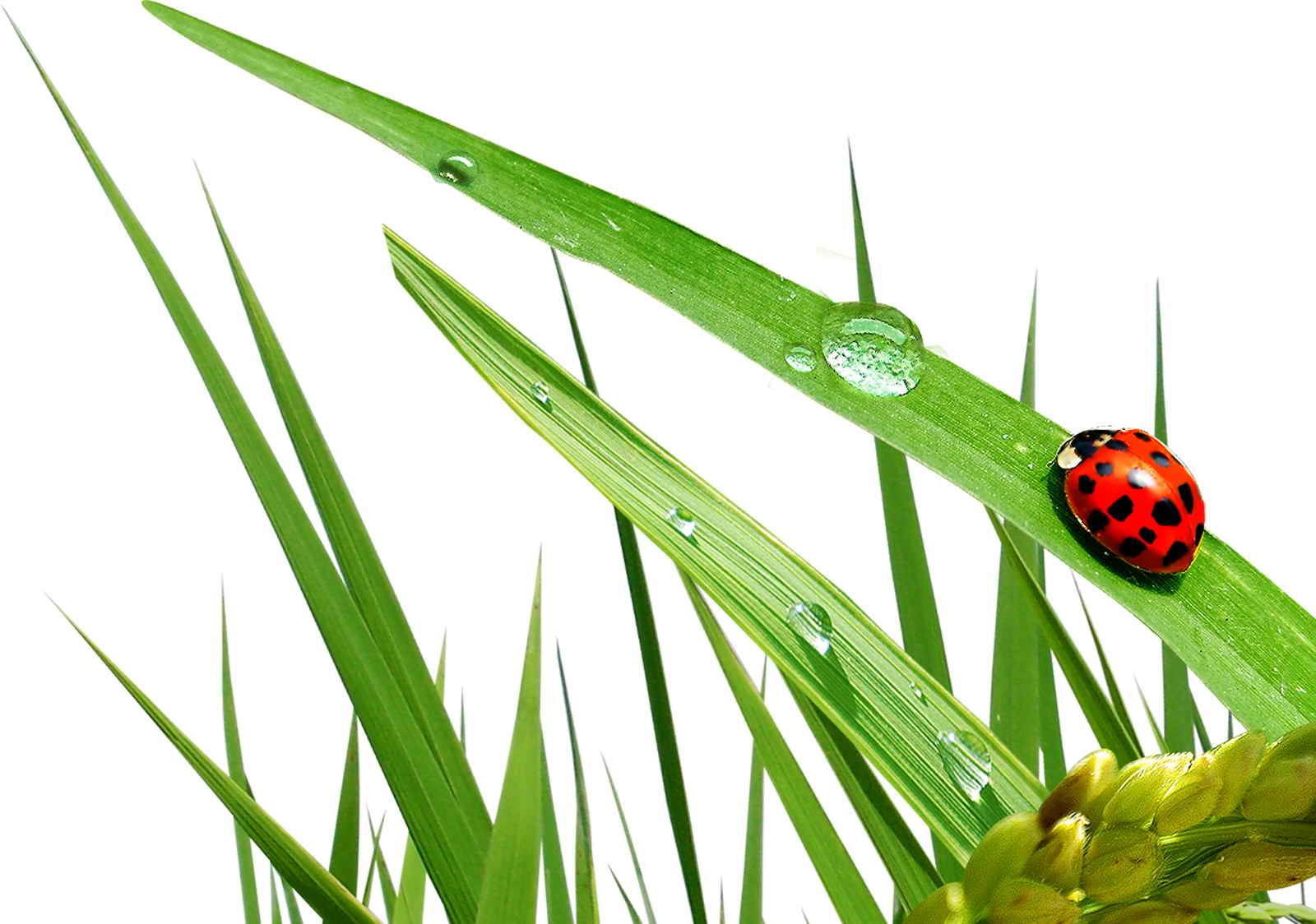 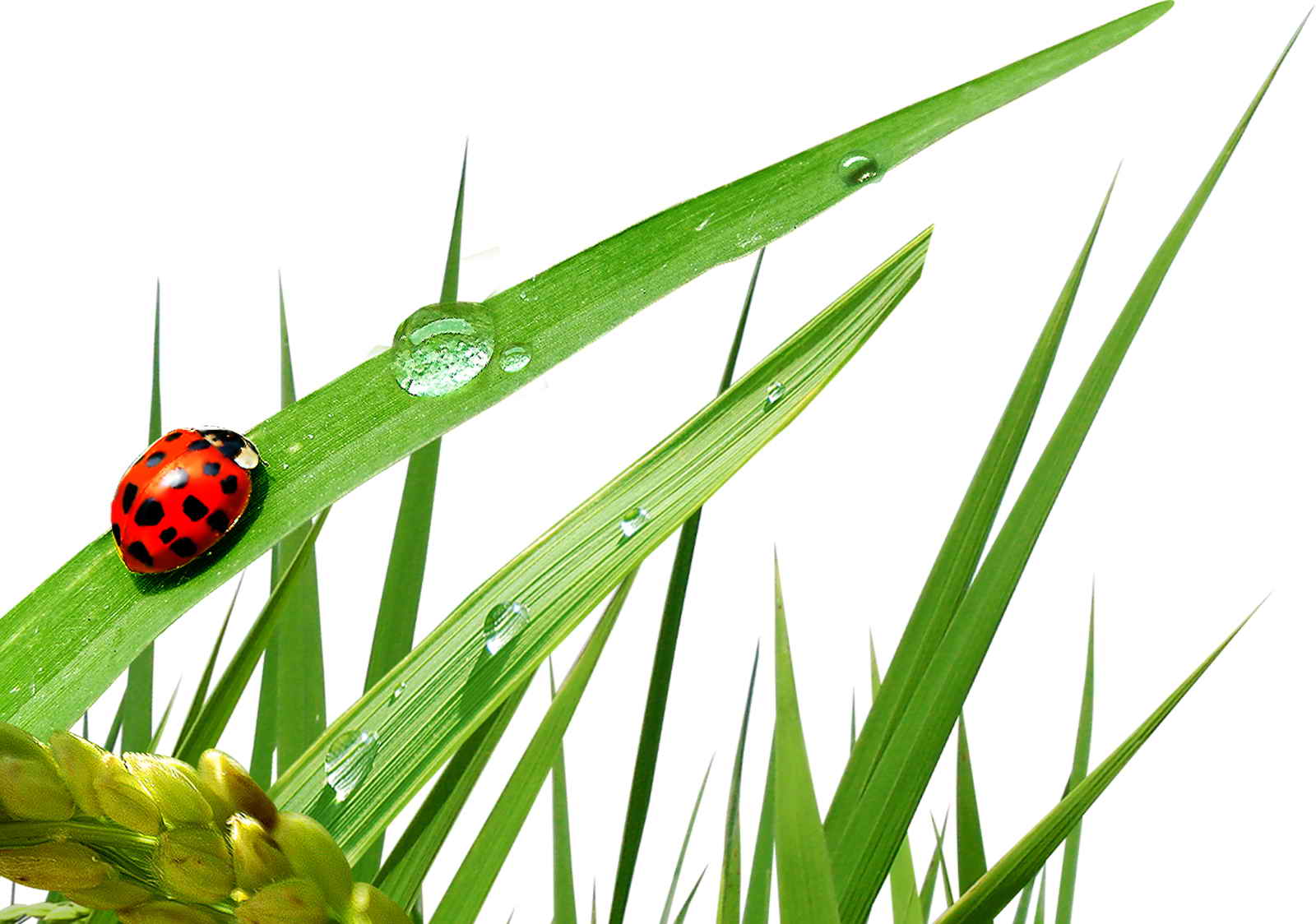 Какое животное самое сильное на свете?
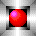 Какое животное самое зубастое на свете?
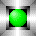 Выход
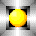 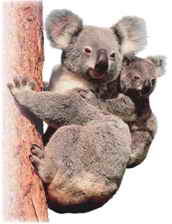 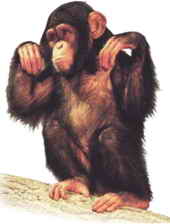 Какое животное носит детёнышей в сумке на животе?     ☼ енот – 3;             ☼ коала – 2;          ☼ шимпанзе – 8
Найти ответ на вопрос
☼ енот – 3;               ☼ коала – 2;               ☼ шимпанзе - 8
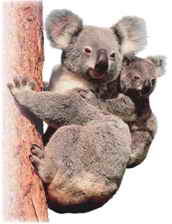 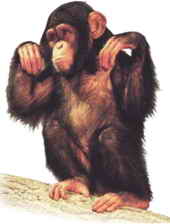 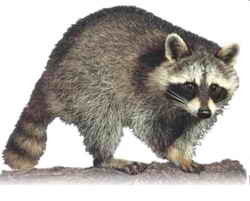 9
Указание:
- 5
- 8
- 6
+ 9
+ 3
2
3
4
5
6
7
8
9
10
1
☼ енот – 3;               ☼ коала – 2;               ☼ шимпанзе - 8
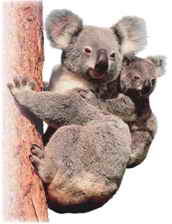 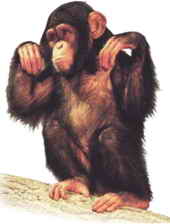 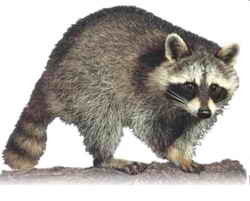 4
9
Указание:
- 5
- 8
- 6
+ 9
+ 3
2
3
4
5
6
7
8
9
10
1
☼ енот – 3;               ☼ коала – 2;               ☼ шимпанзе - 8
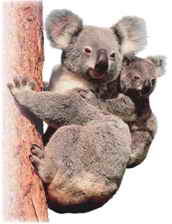 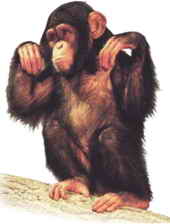 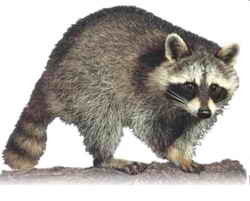 4
9
7
Указание:
- 5
- 8
- 6
+ 9
+ 3
2
3
4
5
6
7
8
9
10
1
☼ енот – 3;               ☼ коала – 2;               ☼ шимпанзе - 8
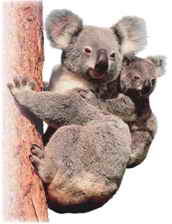 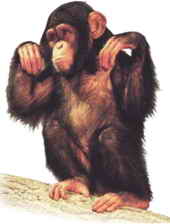 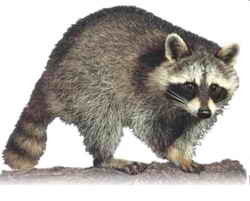 4
1
9
7
Указание:
- 5
- 8
- 6
+ 9
+ 3
2
3
4
5
6
7
8
9
10
1
☼ енот – 3;               ☼ коала – 2;               ☼ шимпанзе - 8
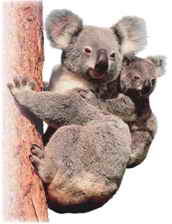 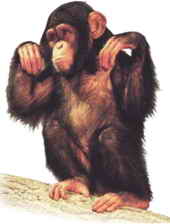 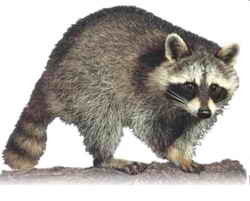 4
1
9
7
10
Указание:
- 5
- 8
- 6
+ 9
+ 3
2
3
4
5
6
7
8
9
10
1
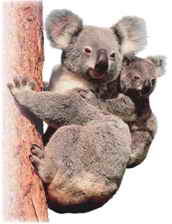 ☼ коала – 2
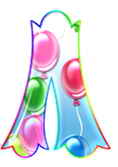 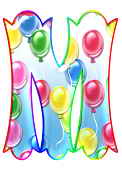 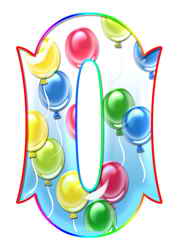 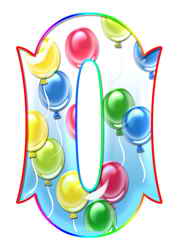 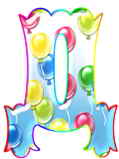 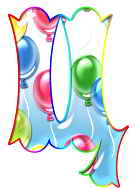 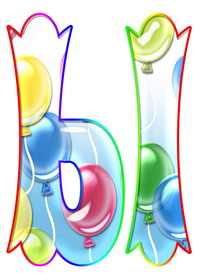 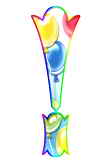 4
1
2
9
7
10
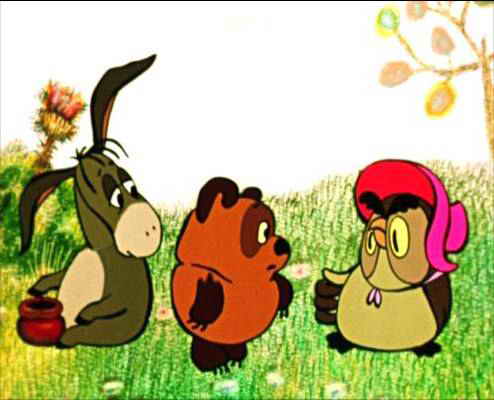 Что такое?
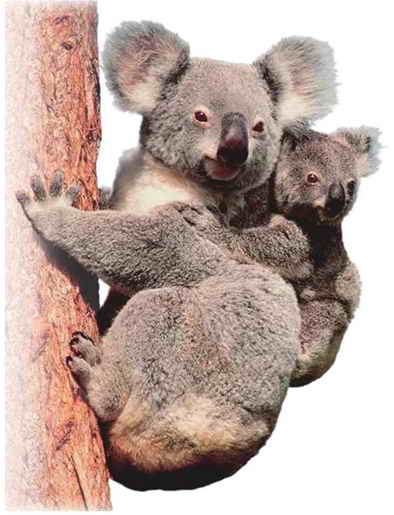 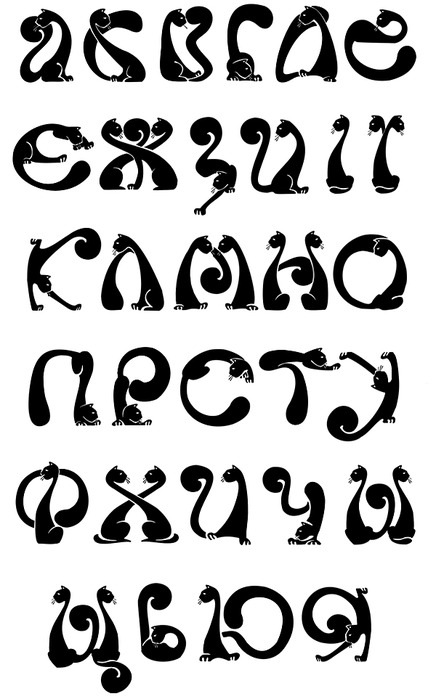 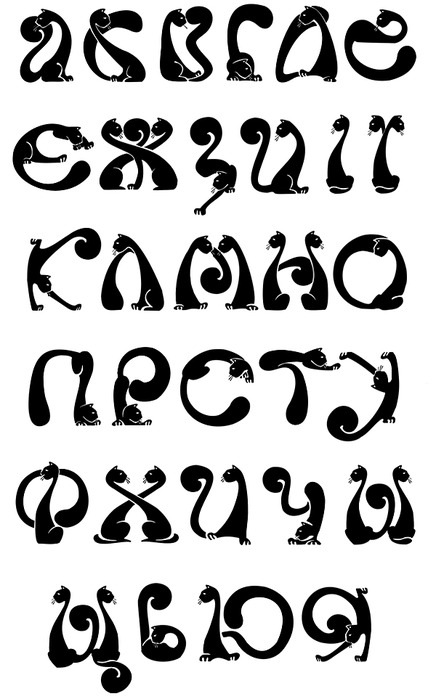 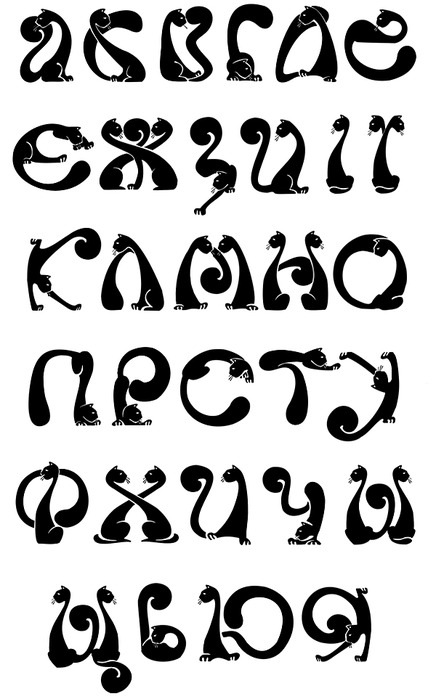 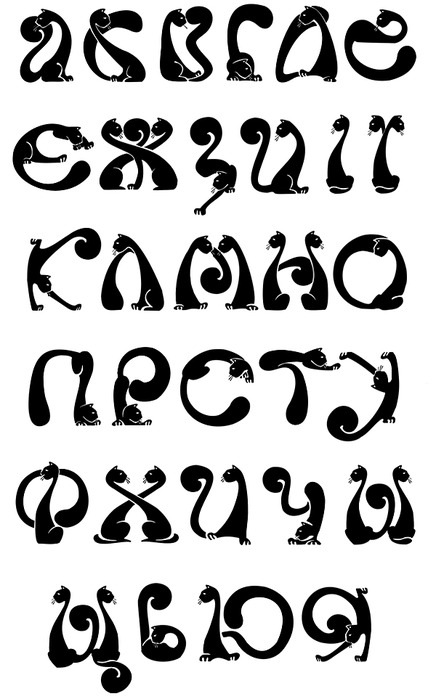 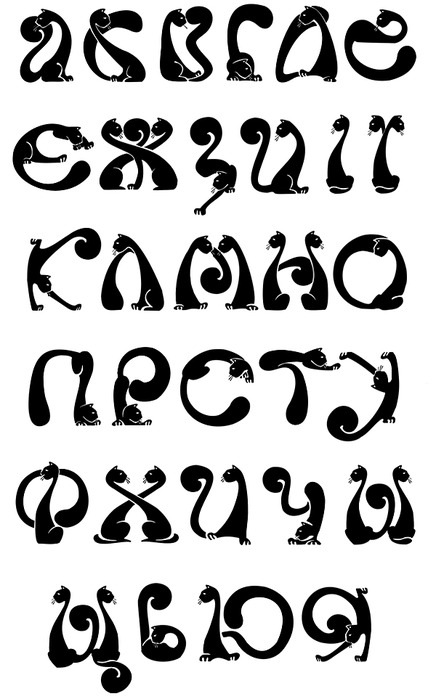 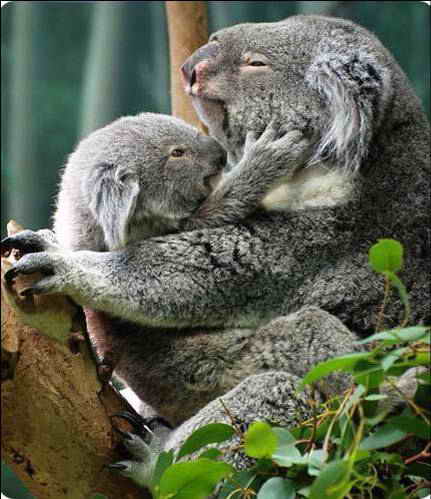 Какое насекомое самое громкое на свете?

 ☼ муха – 10;          ☼ цикада – 4;         ☼ кузнечик - 8
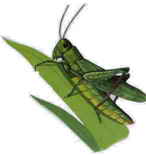 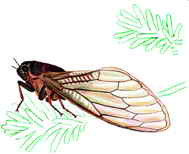 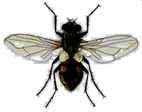 Найти ответ на вопрос
☼ муха – 10;           ☼ цикада – 4;          ☼ кузнечик - 8
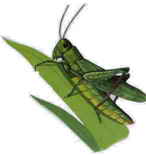 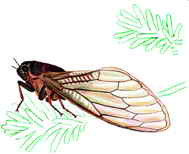 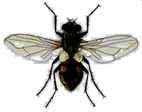 10
Указание:
- 6
- 5
- 5
+ 4
+ 6
2
3
4
5
6
7
8
9
10
1
☼ муха – 10;           ☼ цикада – 4;          ☼ кузнечик - 8
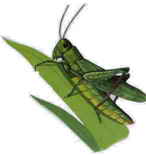 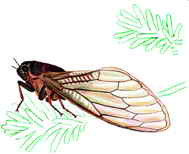 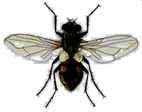 4
10
Указание:
- 6
- 5
- 5
+ 4
+ 6
2
3
4
5
6
7
8
9
10
1
☼ муха – 10;           ☼ цикада – 4;          ☼ кузнечик - 8
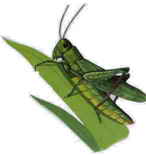 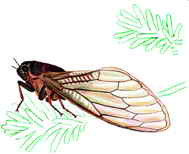 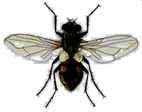 4
10
10
Указание:
- 6
- 5
- 5
+ 4
+ 6
2
3
4
5
6
7
8
9
10
1
☼ муха – 10;           ☼ цикада – 4;          ☼ кузнечик - 8
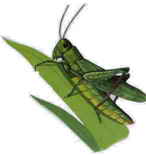 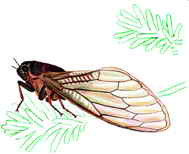 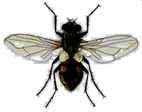 4
5
10
10
Указание:
- 6
- 5
- 5
+ 4
+ 6
2
3
4
5
6
7
8
9
10
1
☼ муха – 10;           ☼ цикада – 4;          ☼ кузнечик - 8
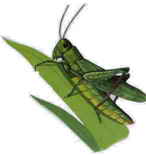 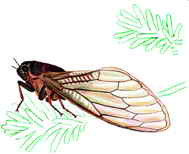 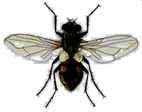 4
5
10
10
9
Указание:
- 6
- 5
- 5
+ 4
+ 6
2
3
4
5
6
7
8
9
10
1
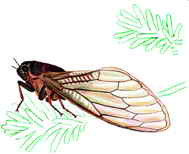 ☼ цикада – 4
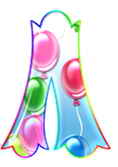 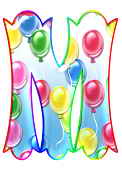 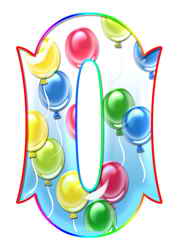 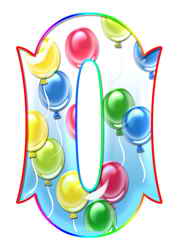 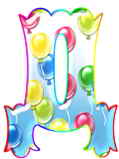 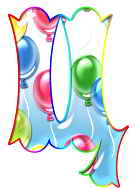 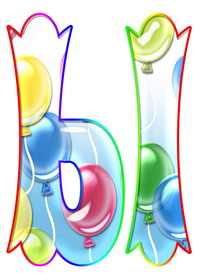 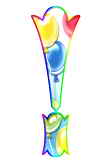 4
5
4
10
10
9
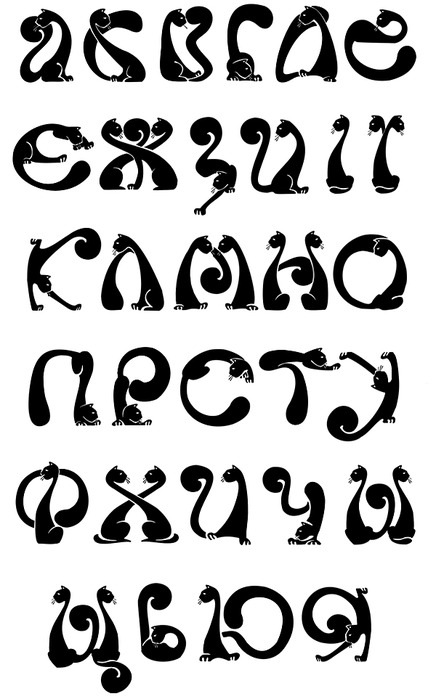 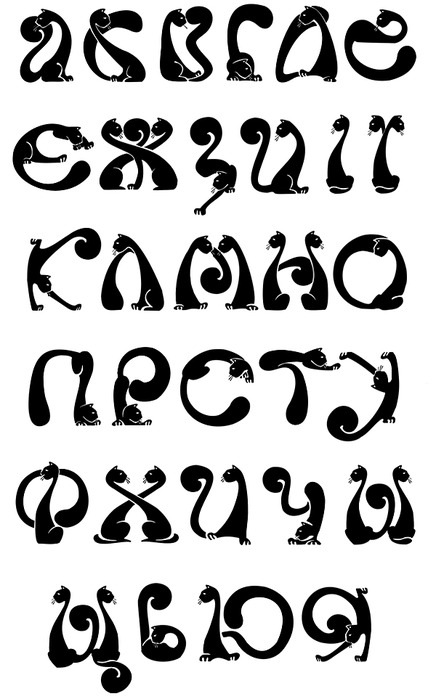 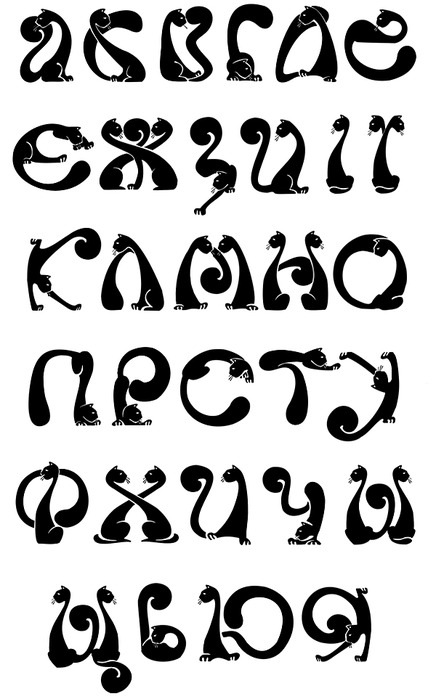 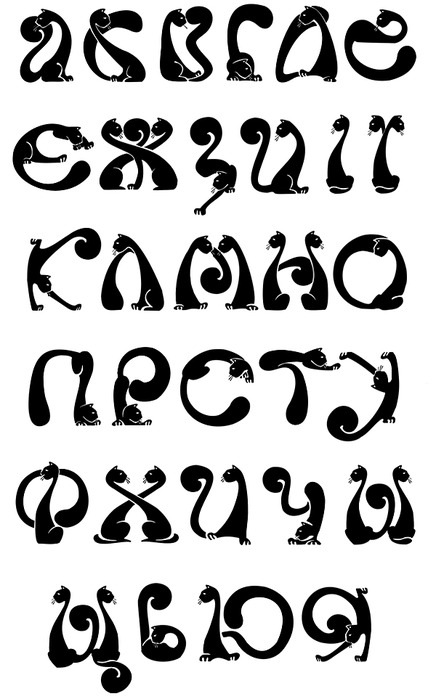 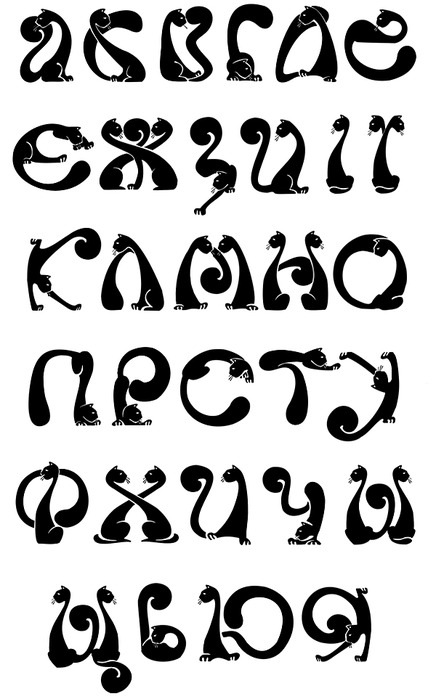 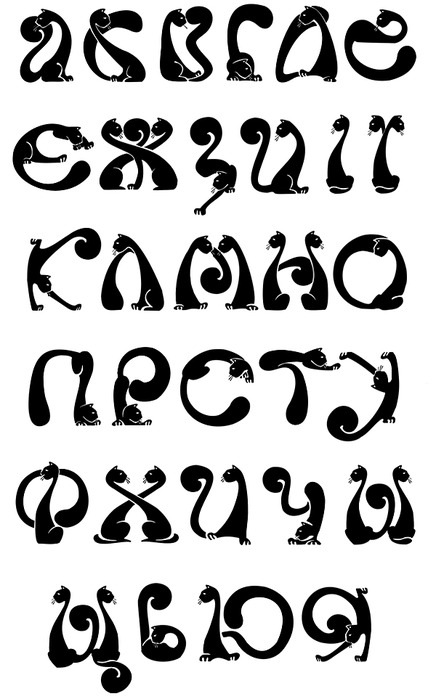 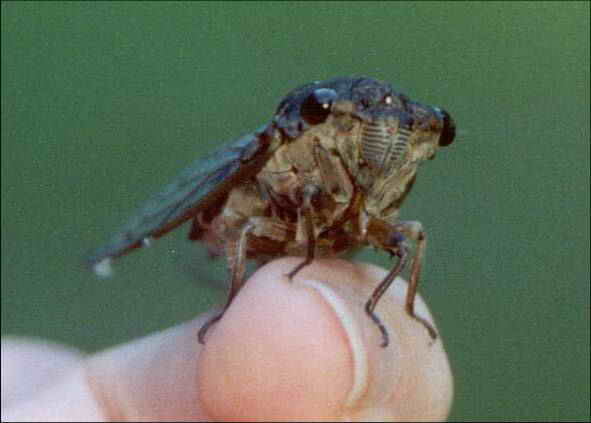 Какое насекомое самое длинное на свете?

 ☼ палочник– 7;        ☼ стрекоза – 8;        ☼ жук-олень - 9
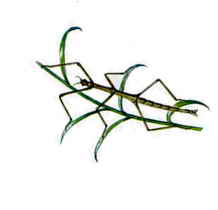 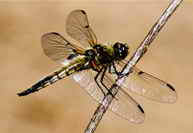 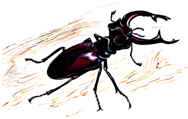 Найти ответ на вопрос
☼ палочник– 7;        ☼ стрекоза – 8;        ☼ жук-олень - 9
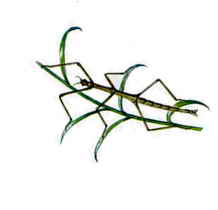 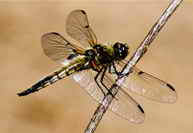 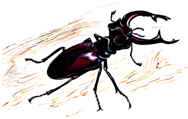 3
Указание:
+ 6
+ 2
- 3
+ 4
- 5
2
3
4
5
6
7
8
9
10
1
☼ палочник– 7;        ☼ стрекоза – 8;        ☼ жук-олень - 9
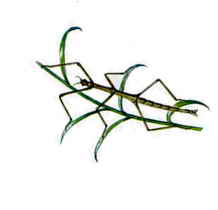 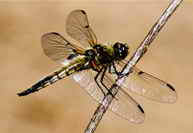 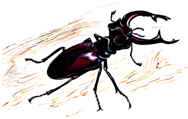 9
3
Указание:
+ 6
+ 2
- 3
+ 4
- 5
2
3
4
5
6
7
8
9
10
1